Vortex Fiber Nulling
Theoretical Coupling Curve
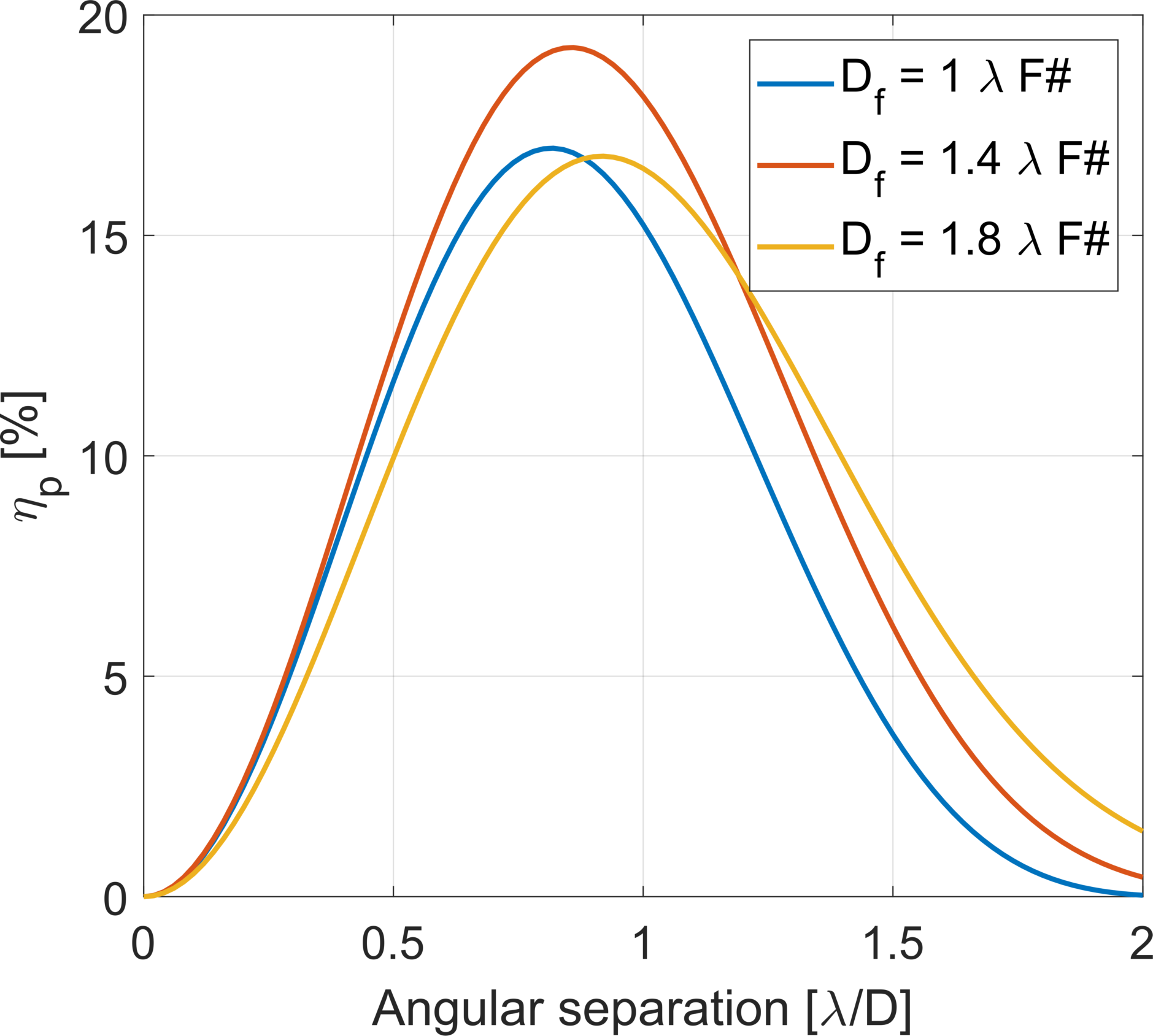 Actual Coupling Curve
Optical Layout
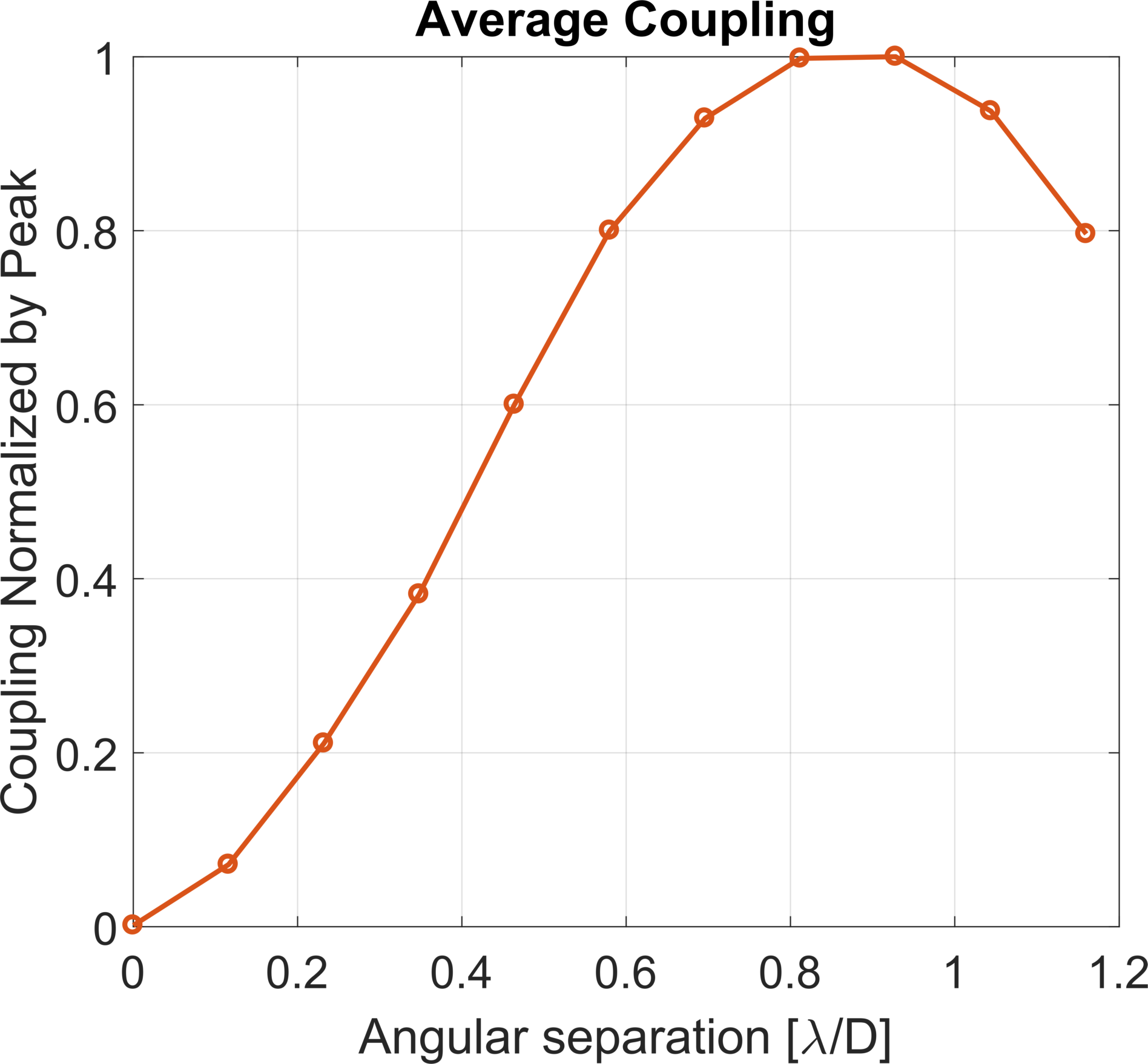 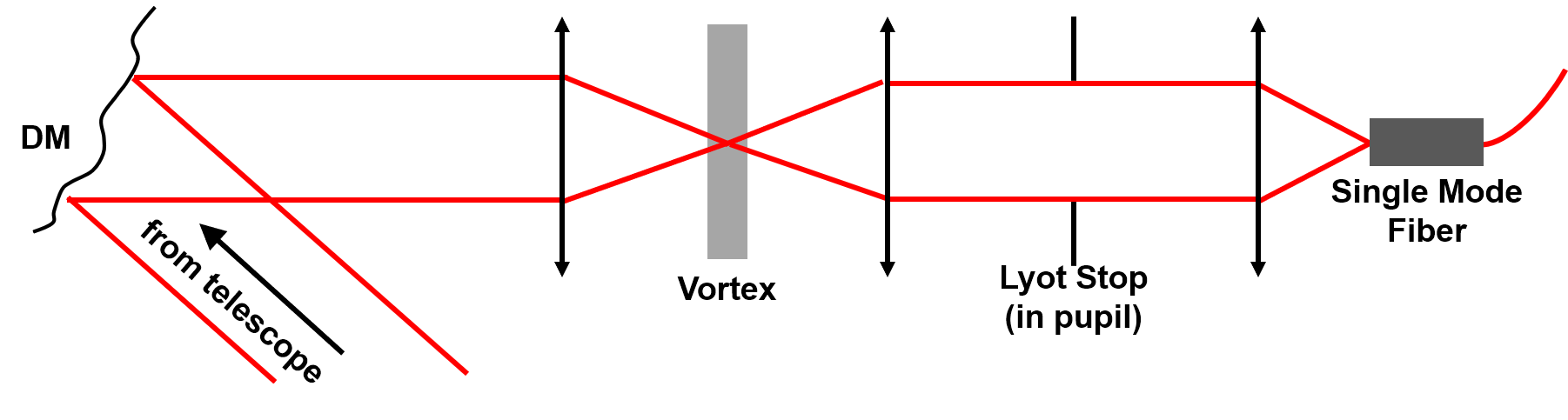 Theoretical Coupling Map
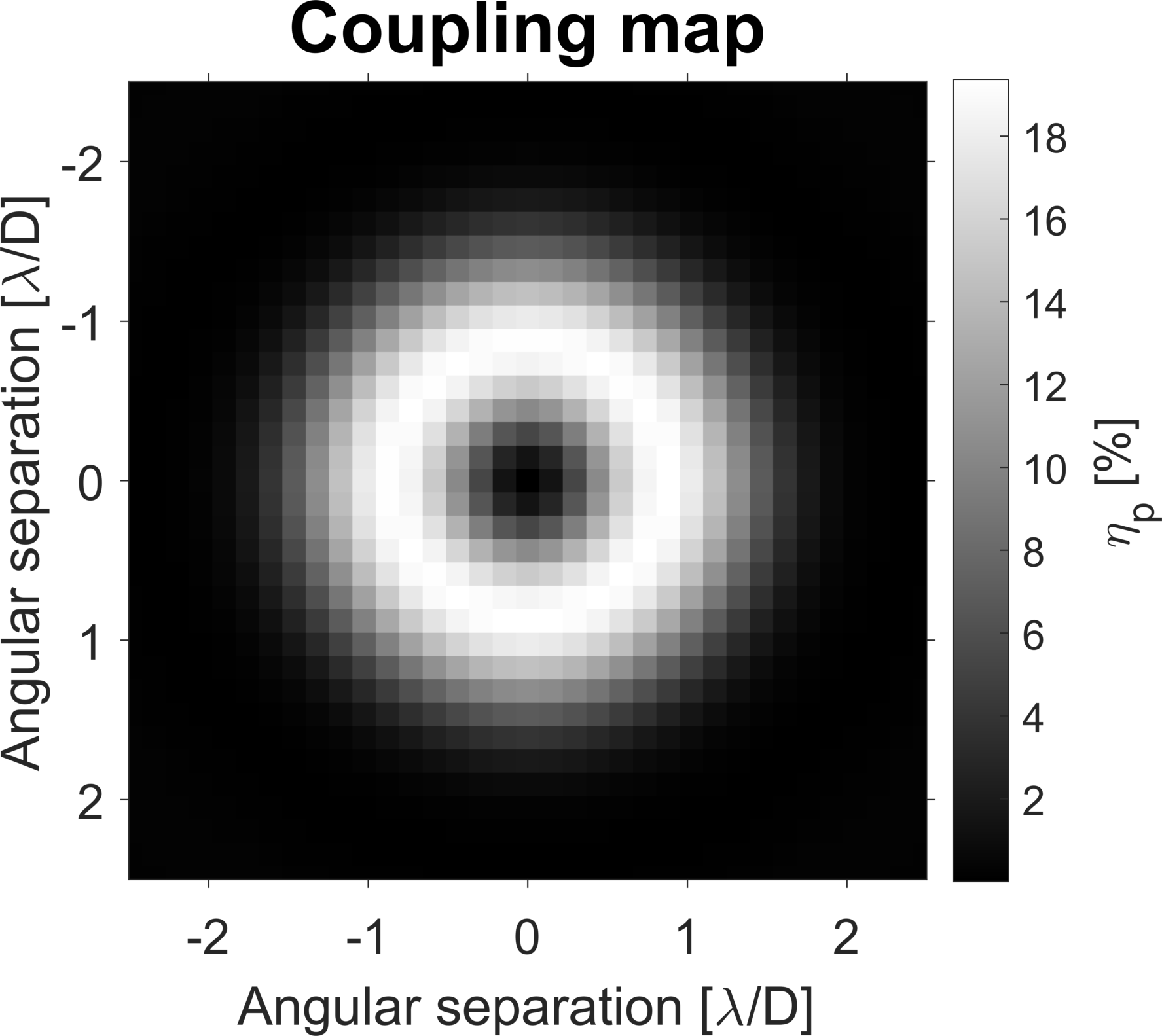